Муниципальное бюджетное дошкольное образовательное учреждение  
«Детский сад №8 «Ручеек»
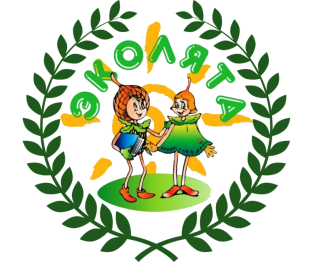 Презентация на
конкурс
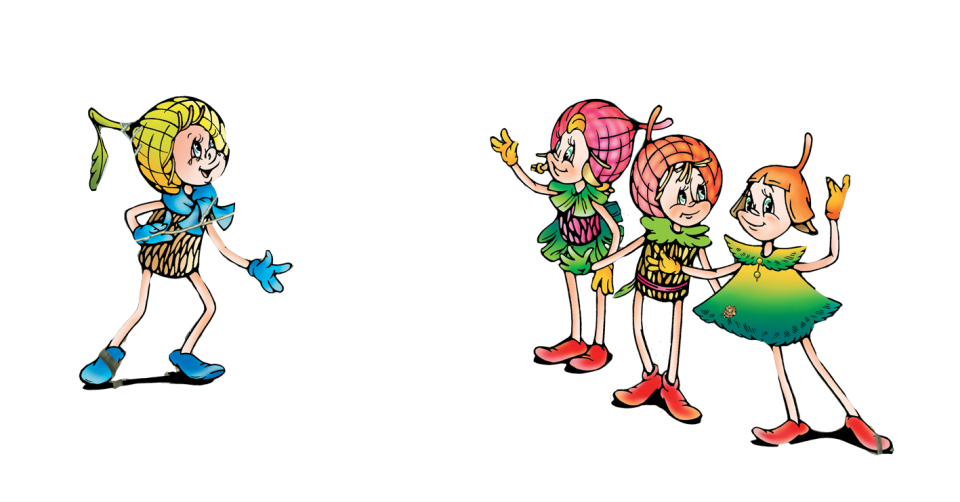 Лучший стенд(уголок)
«Эколята- Дошколята»
.
Подготовила : 
заместитель заведующей  
Каирбекова Аида Камалутдиновна
с. Гели 2021год